Heiðlóa
Lóa
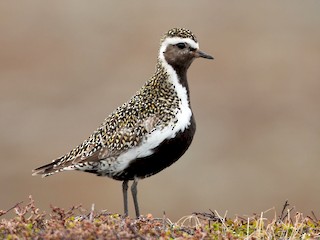 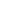 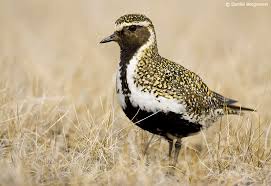 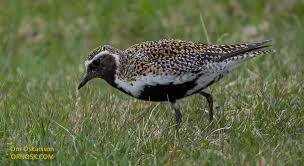 Lóan er þéttvaxin og hálsstutt
Hún fer hratt yfir þegar hún 
hleypur um á jörðinni
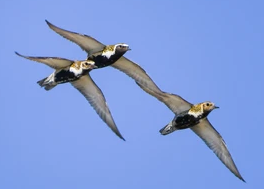 Vængirnir eru fremur langir.
Lóan er hraðfleyg
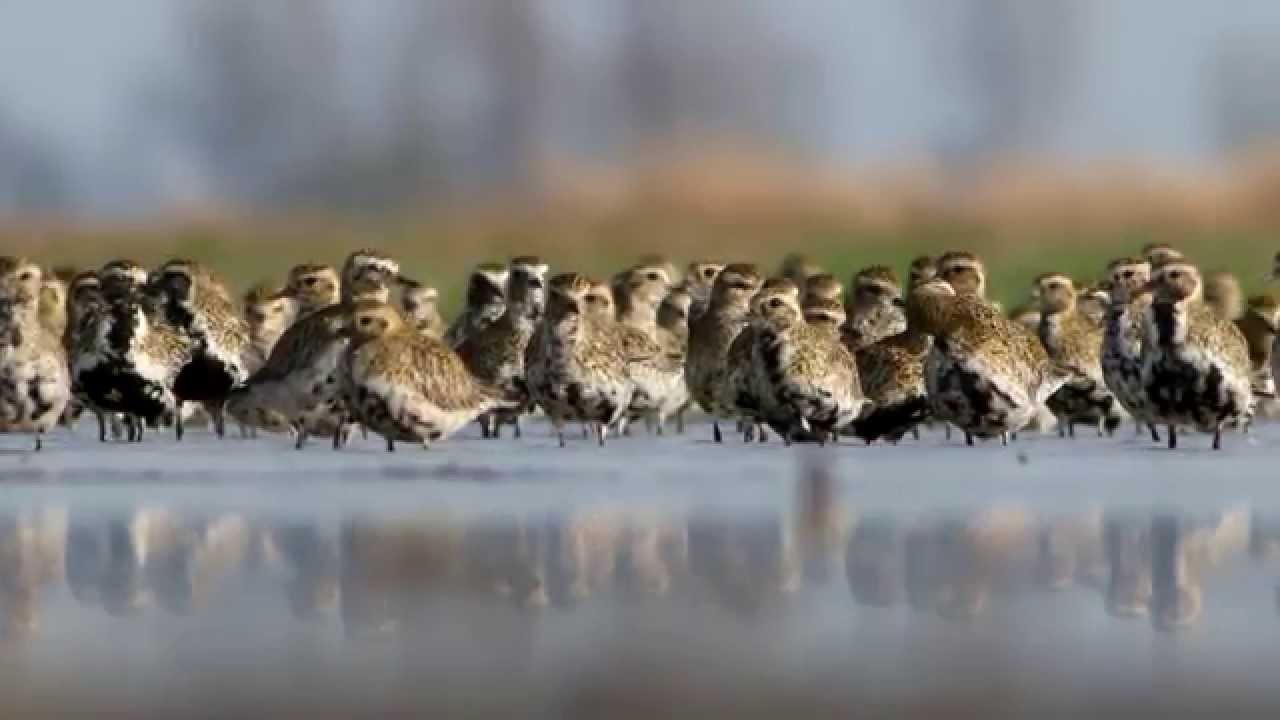 Lóan er vaðfugl
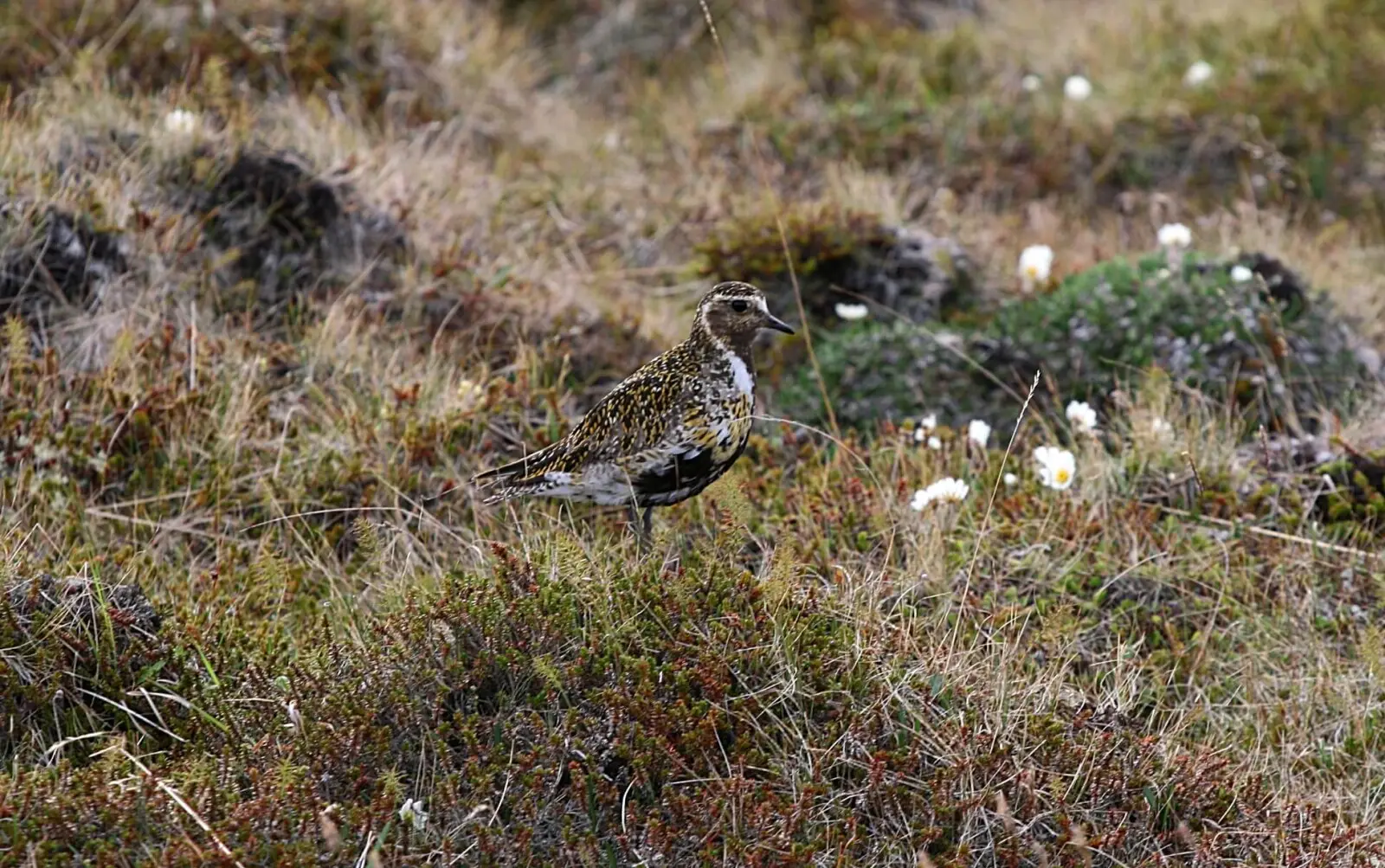 Lóan er einkennisfugl íslensks 
þurrlendis
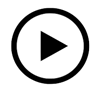 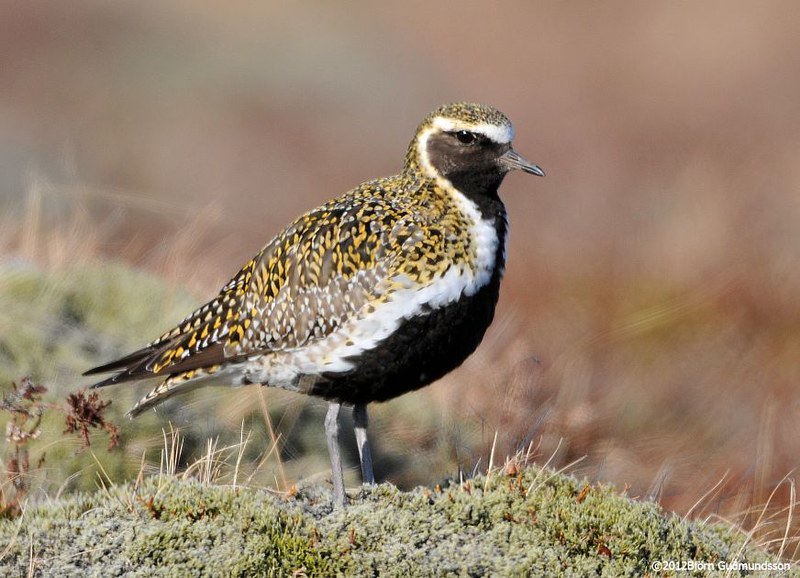 Þegar lóan er í sumarbúningi er hún svört að 
framan og neðan
Gul- og dökkflikrótt að ofan
Á milli svarta og gulflikrótta litarins á bakinu 
er hvít rönd.
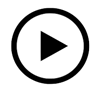 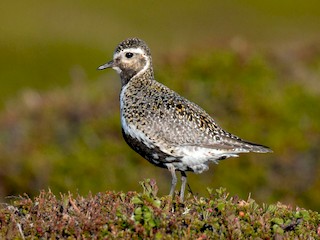 Á haustin breytist svarti liturinn á bringunni á lóunni
Hún verður ljósleit að framan og á kviðnum
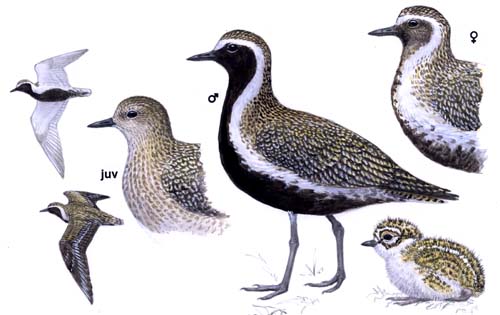 Ungfuglarnir eru svipaðir
Vængir eru hvítir að neðan
Kynin eru svipuð, karlfuglinn er litsterkari
Hreiður og egg
Lóa verpir einkum á þurrum stöðum, t.d. í móum, lyngheiðum og grónum hraunum, bæði á láglendi og hálendi
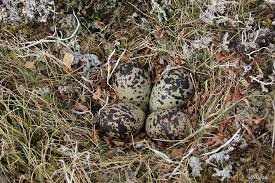 Hreiðrið er opin laut milli þúfna eða á berangri, klætt með stráum
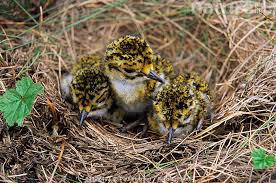 Fjöldi eggja:
4
Liggur á:
30 daga
Ungatími:
25–33 dagar
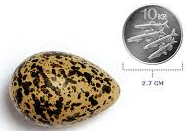 [Speaker Notes: Rúmlega helmingur af öllum lóum í heimi verpa hér á landi, svo við berum mikla ábyrgð á stofninum. Lóan verpur einnig á Bretlandseyjum,]
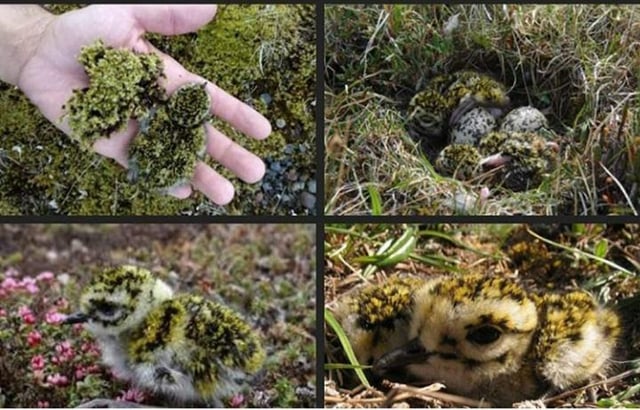 Lóan er klók

Til að vernda hreiðrið sitt og ungana þykist hún vera vængbrotin til að draga að sér athyglina og 
Lokkar þannig óvininn í burt
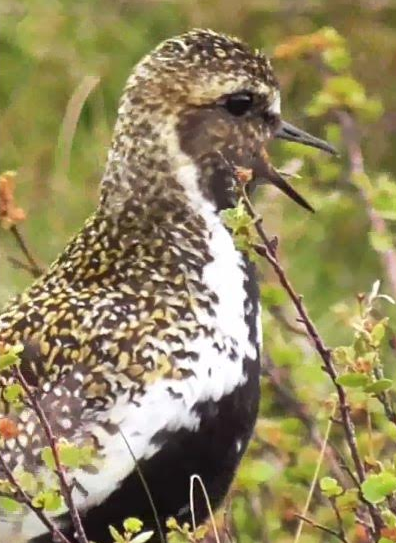 Þekktustu hljóð lóunnar eru söngurinn á varptímanum, „dírrin-dí“ eða „dýrðin-dýrðin“, sem hún syngur bæði sitjandi og á flugi
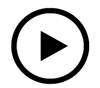 Lóan er komin að kveða burt snjóinn,að kveða burt leiðindin, það getur hún.Hún hefur sagt mér að senn komi spóinn,sólskin í dali og blómstur í tún.Hún hefur sagt mér til syndanna minna,ég sofi of mikið og vinni ekki hót.Hún hefur sagt mér að vaka og vinnaog vonglaður taka nú sumrinu mót.
Fæða og fæðuhættir
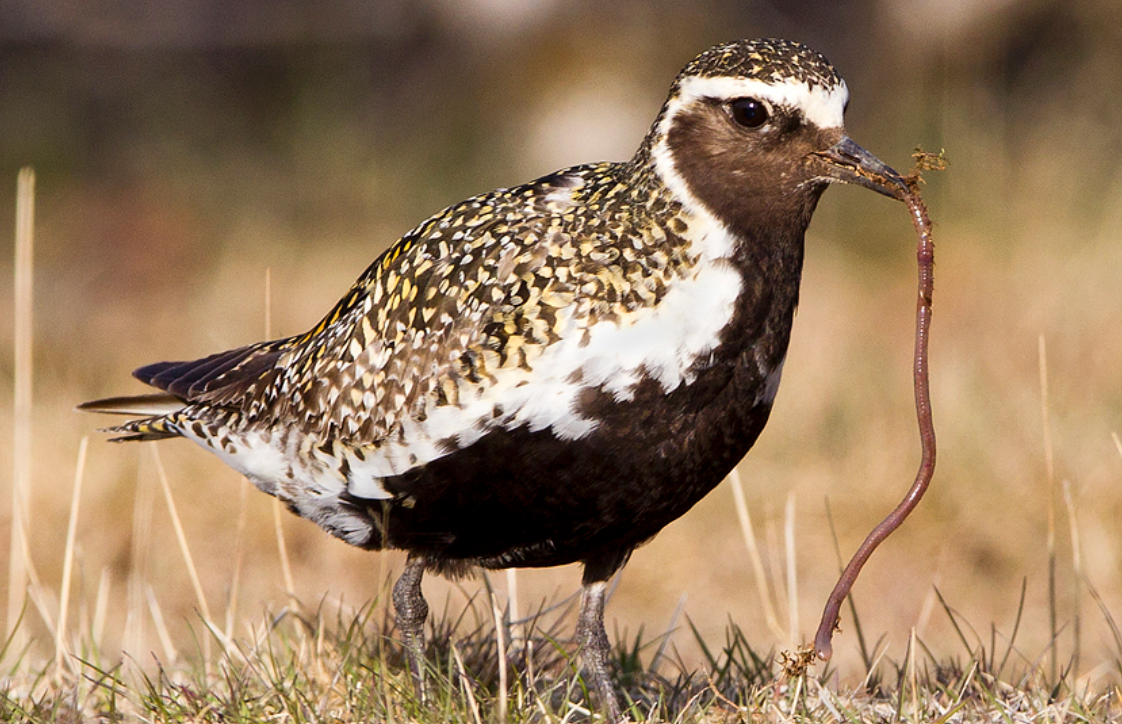 Lóan étur skordýr, t.d. bjöllur, áttfætlur, 
þangflugur, orma, snigla, skeldýr
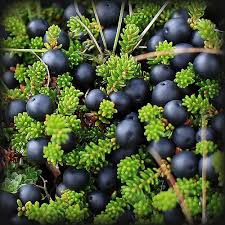 og ber á haustin
Lóan hleypur ítrekað stutta spretti í 
ætisleit og grípur bráðina.
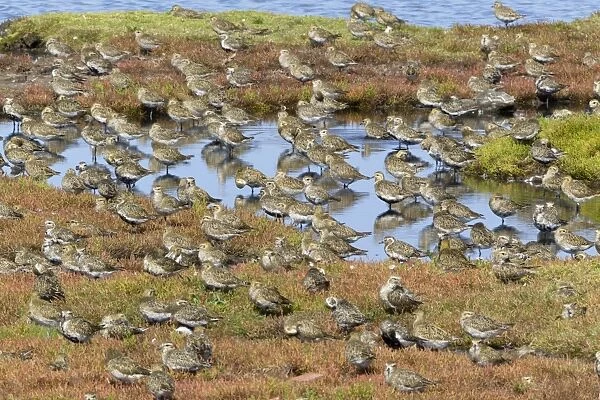 Lóan er félagslynd utan varptíma.
Lóan er aðallega í fjörum, 
berjalandi og 
á túnum utan varptíma
Heiðlóan er farfugl
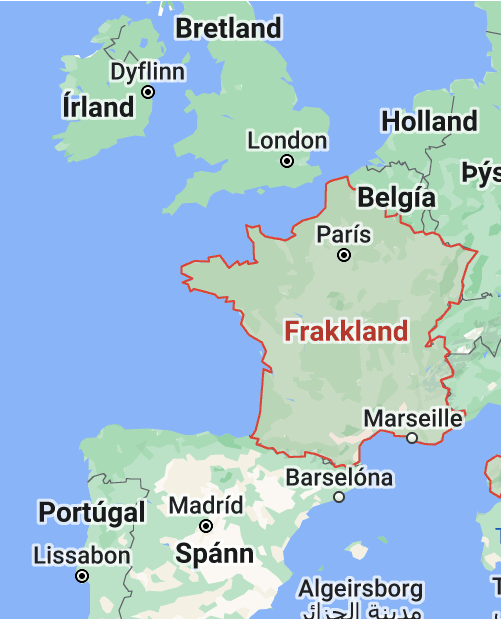 Á haustin flýgur lóan til vetrarheimkynnannaHún fer til t.d. Spánar, Írlands og Frakklands
Lóan fer seint og kemur snemma, fyrstu lóurnar sjást venjulega í lok mars, þó aðalkomutíminn sé í apríl.
Eitthvað af fuglum sést venjulega í fjörum fram í nóvember
Lóan sést hér stöku sinnum á veturna, sérstaklega á mildum vetrum.
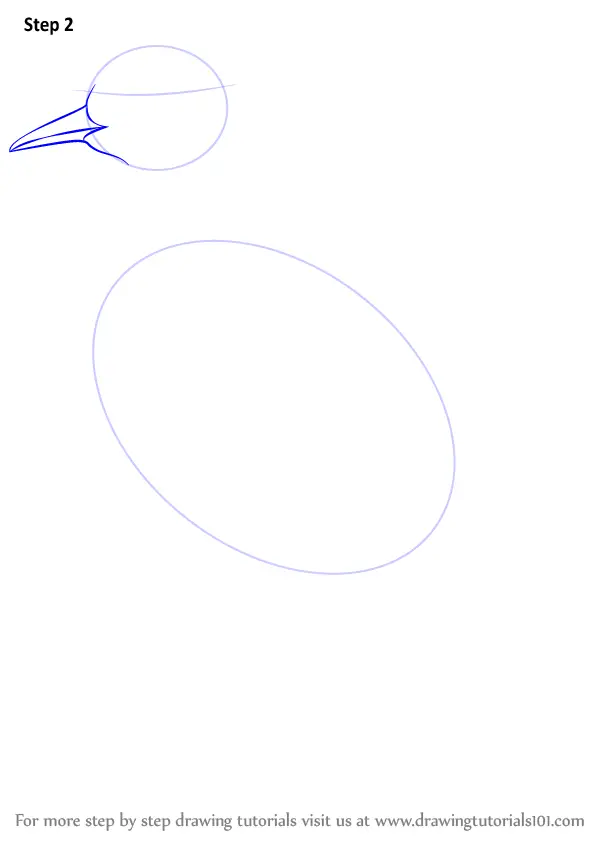 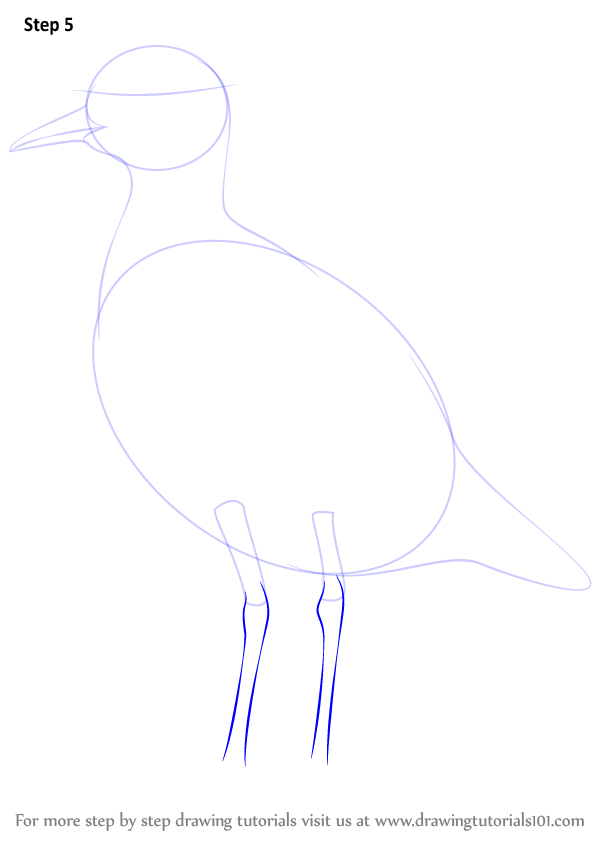 Lóa
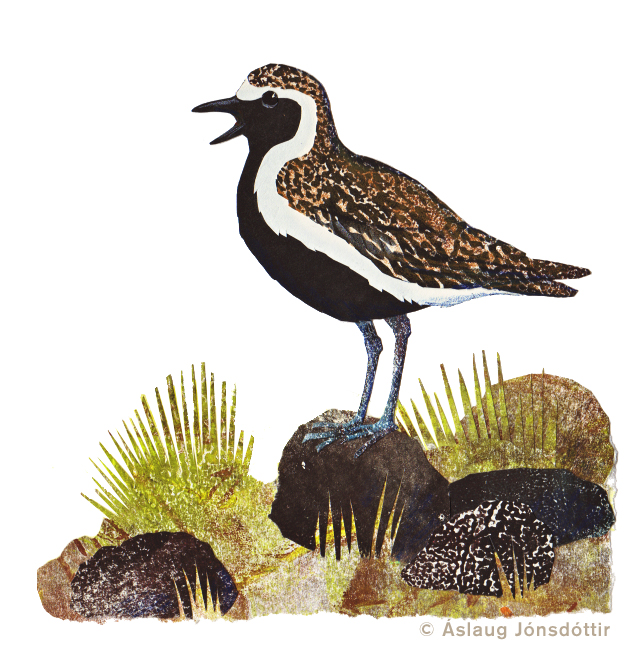 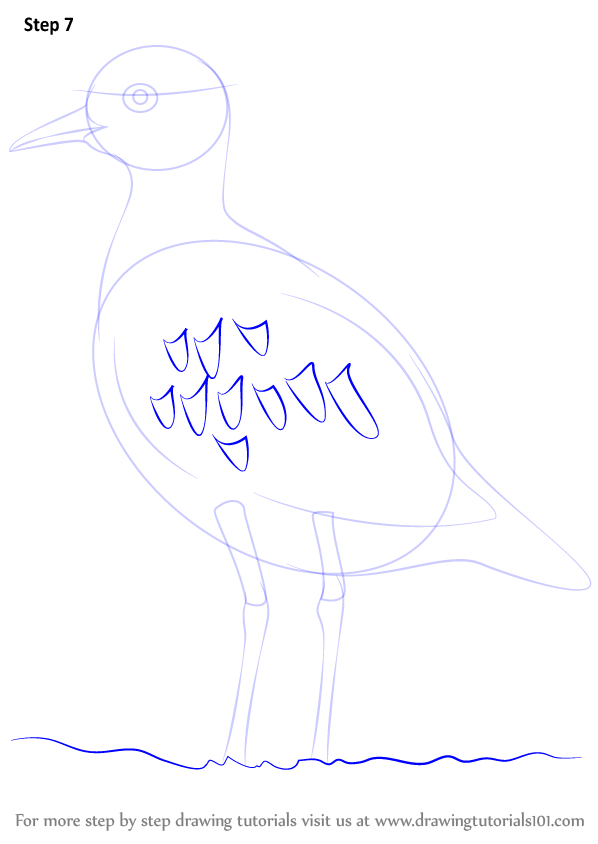 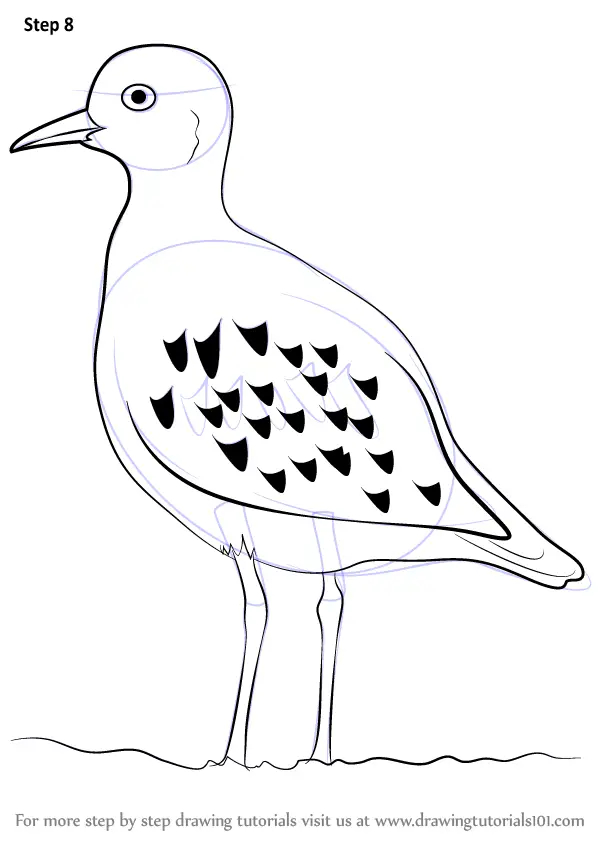 Æfing í að klippa og lita
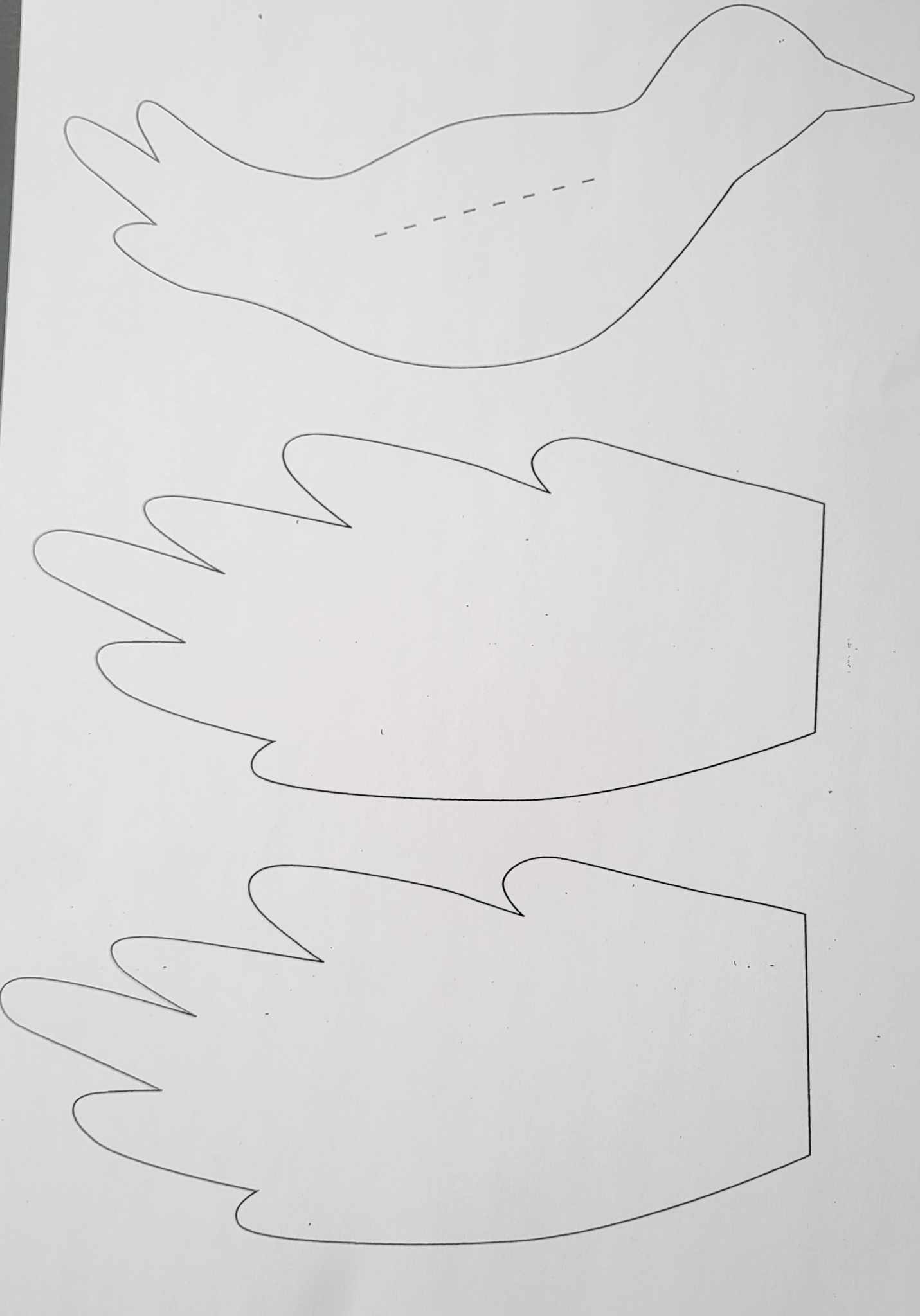 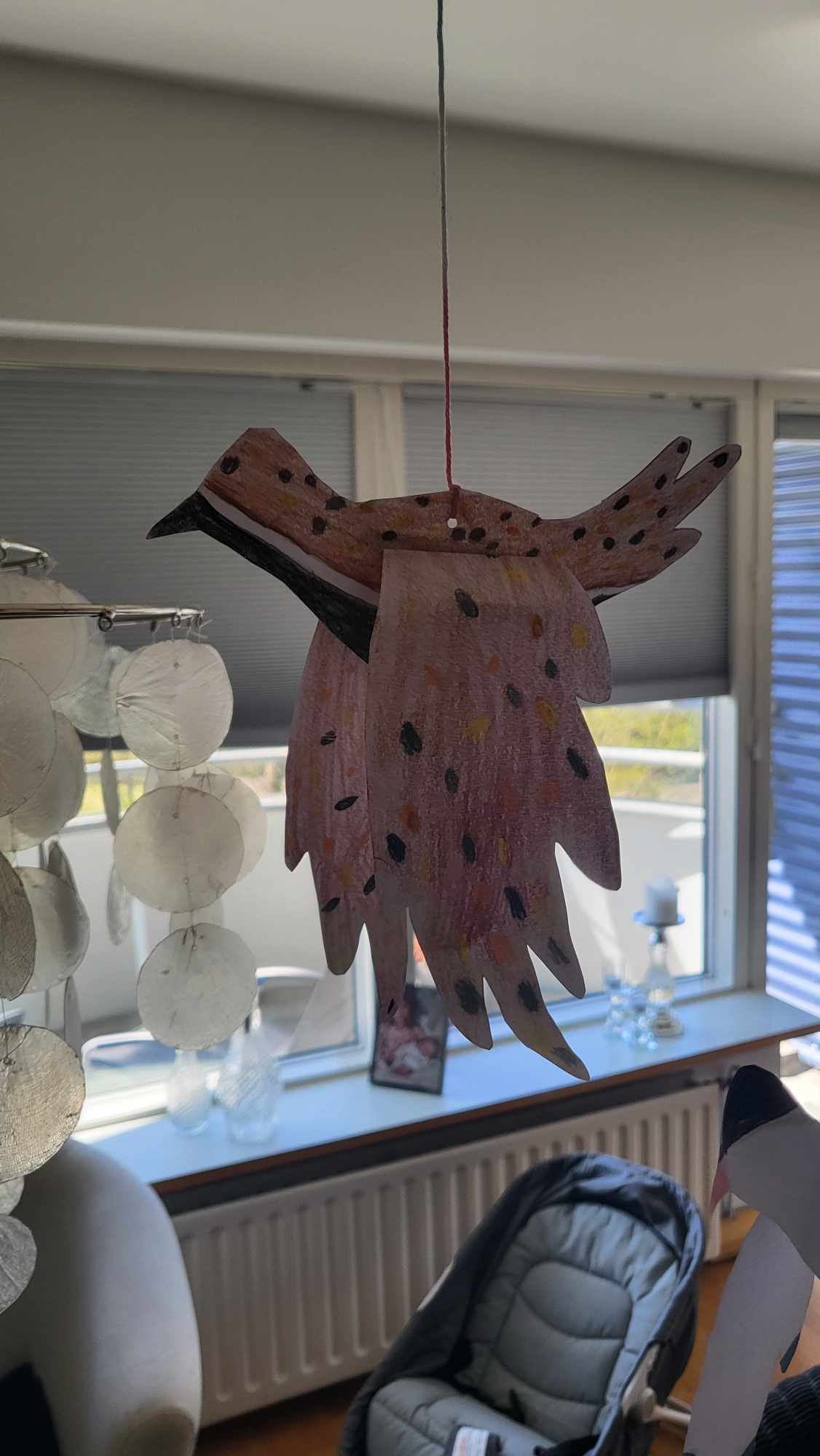